Итоги научно-исследовательской деятельности в Лесосибирском филиале СибГТУ за 2009 г.
Квалификация  педагогических работников
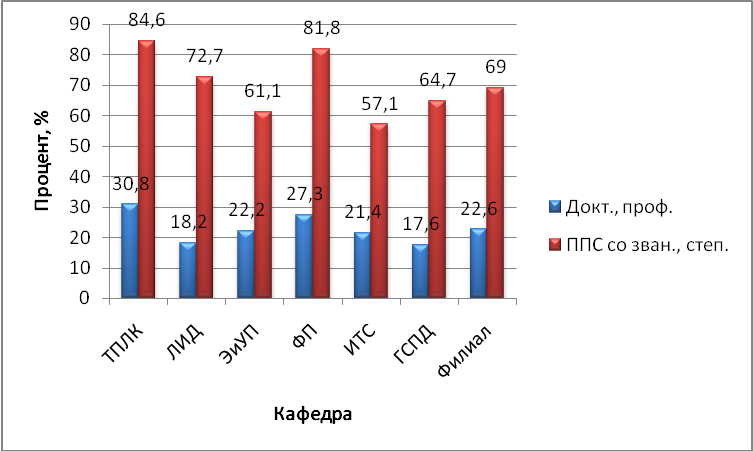 Аккредитационный показатель -60 %
Аккредитационный показатель -10 %
а) по физлицам
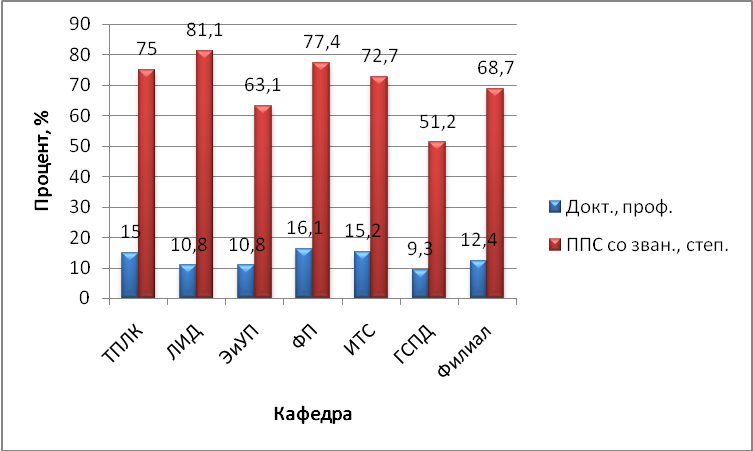 Аккредитационный показатель -60 %
Аккредитационный показатель -10 %
б) по ставкам
Возраст ППС и доля штатных преподавателей
Доля штатных ППС
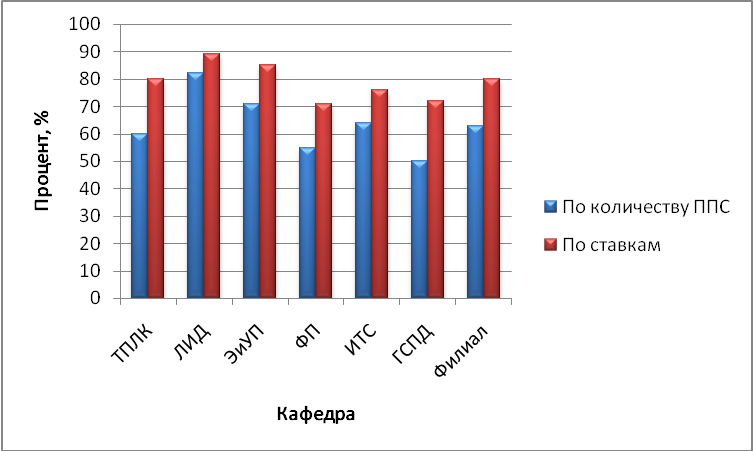 Аккредитационный показатель - 50 %
Динамика поступления в аспирантуру и докторантуру
* - докторант
Количество обучающихся по специальностям аспирантуры и докторантуры
*- докторант, **- соискатель
Количество обучающихся по специальностям аспирантуры и докторантуры
Тематика хоздоговорных работ, грантов
Список научных публикаций
Научные публикаций за 2005-2009 гг.
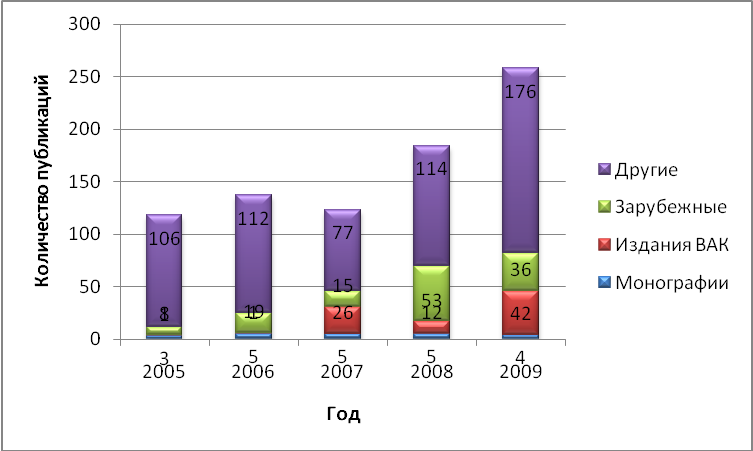 Результаты НИРС филиала за 2005-2009 гг.
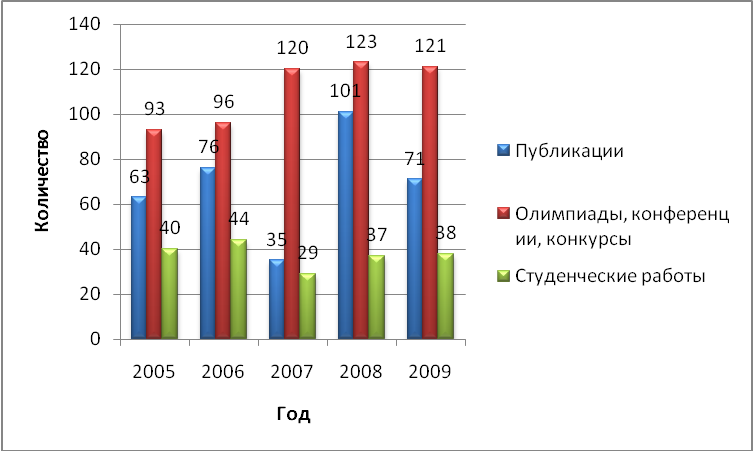 Основные результаты НИРс
1. Участие в  открытом конкурсе на лучшую научную работу студентов по естественным, техническим и гуманитарным наукам в вузах Российской Федерации. В 2009 г. для участия в данном конкурсе  направлено  38 работ студентов филиала. По итогам конкурса за 2008 год  студентами филиала  по секции  "Проблемы развития высшей школы" получено три диплома базового вуза  (Ярошенко К.И., Зырянова Н.С., Прокошкина К.И.), по секции «Технология, машины и оборудование лесозаготовок, лесного хозяйства и деревообработки» - два диплома (Богуш А.А., Панова В.А.).  
	2. Участие в конкурсе грантов КГАУ «Красноярский краевой фонд поддержки научной и   научно-технической деятельности» «Лучшая научная студенческая работа». В 2009 г. направлено 10 конкурсных студенческих работ.  Лауреатом конкурса стала  Прокошкина К.И. (гр. 85-1).
	3. 	Проведение в филиале в апреле-мае ежегодной конференции "Молодые ученые в решении актуальных проблем науки". В 2009 г. представлено 113 докладов, авторами которых стали более 121 студента.
4. Участие в работе различных международных, российских и региональных конференций и публикация результатов научных исследований в сборниках трудов. Количество таких публикаций составило  в 2009 г. 71.
	 4.1 Всероссийская студенческая научно-практическая конференция по менеджменту «Эффективный менеджер». Команда филиала (Фролова А.И., Николаев С.Б., Прокошкина К.И.) заняла первое место в деловой игре «Найдись инвестор».
	4.2 Участие в первом туре открытого конкурса на лучшую студенческую научную работу студентов вузов России (СибГТУ). Студенты  Пономарева Н.К., Гуськов Д.А., Новиков С.Л.  заняли соответственно второе, второе и третье места по разделу «Охрана окружающей среды и рациональное использование природных ресурсов».
	4.3 Участие во Всероссийской научно-практической конференции "Молодые ученые в решении актуальных проблем науки".  Первое место занятии студенты филиала Тишевский И.Г., Непомнящий П.Г. 
	4.4 Участие в конкурсе научно-технических и исследовательских проектов в рамках краевого молодежного проекта «ТИМ-Бирюса-2009». Студенты филиала под руководством доцента Мохирева А.П. вошел в тройку лучших.
	4.5 Участие в краевом молодежном проекте «Новый фарватер-2009».  Студентка Оськина заняла третье место.
	5. Участие в городском фестивале «Студенческая весна-2009». Студенты филиала Зырянов и Швецов стали золотыми  лауреатами в номинации «Достижения в научной и учебной деятельности».